BACKGROUND SLIDES
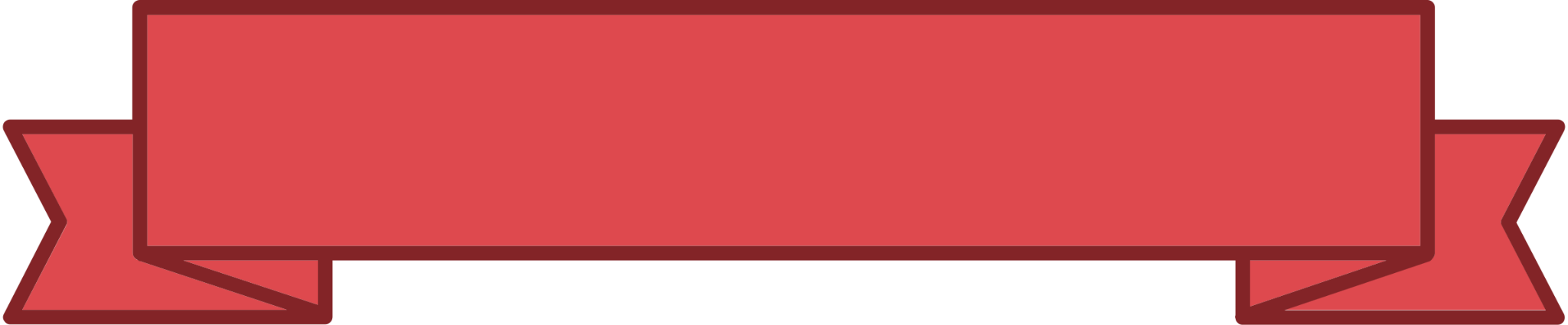 Winter Polar Bear
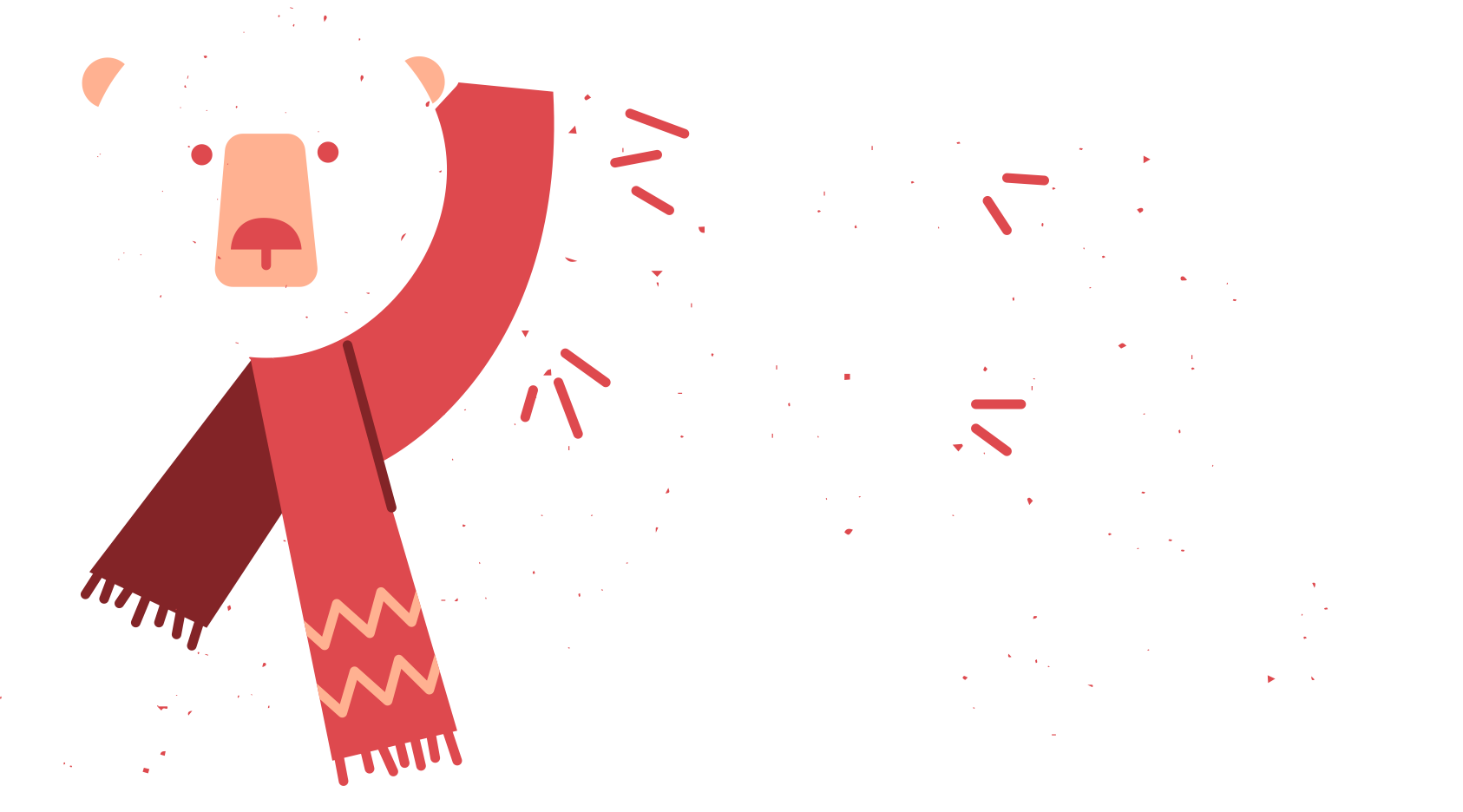 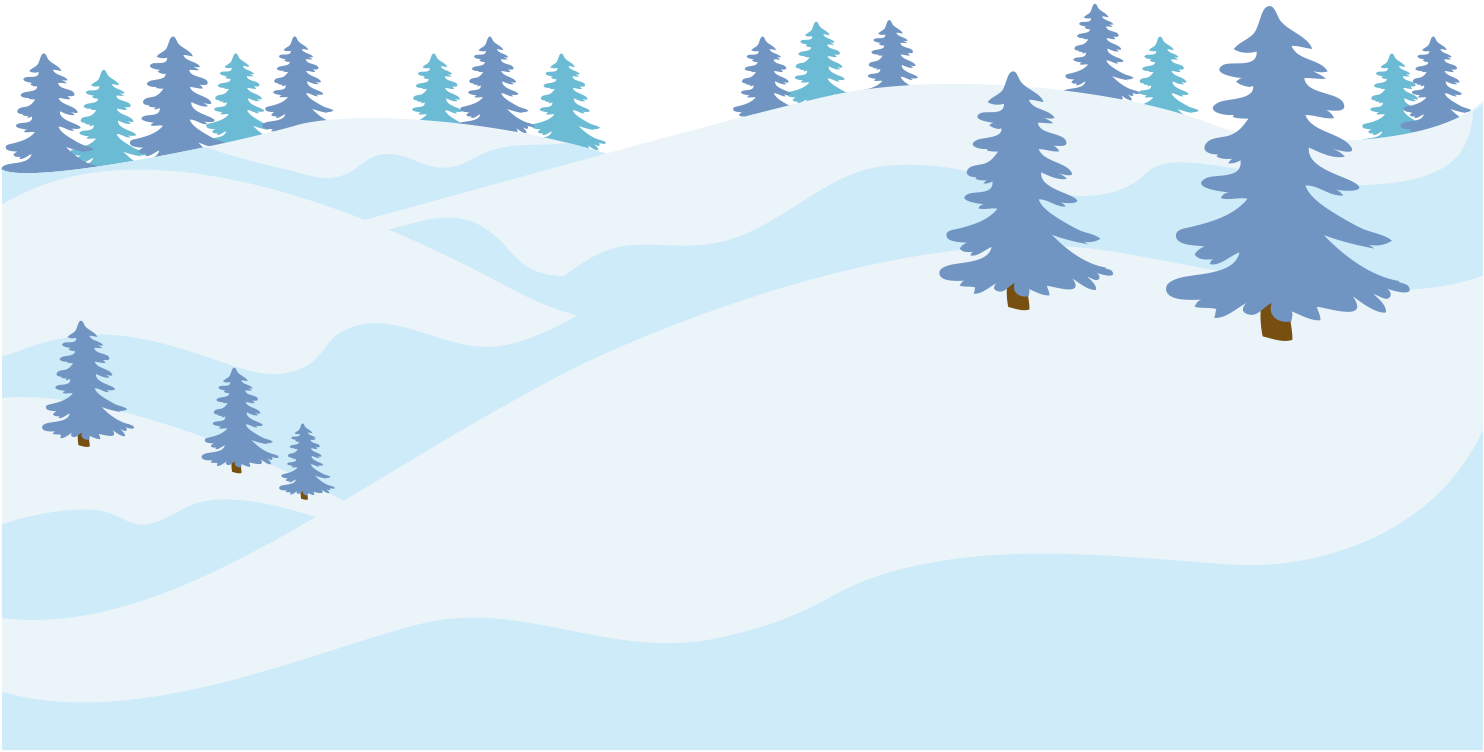 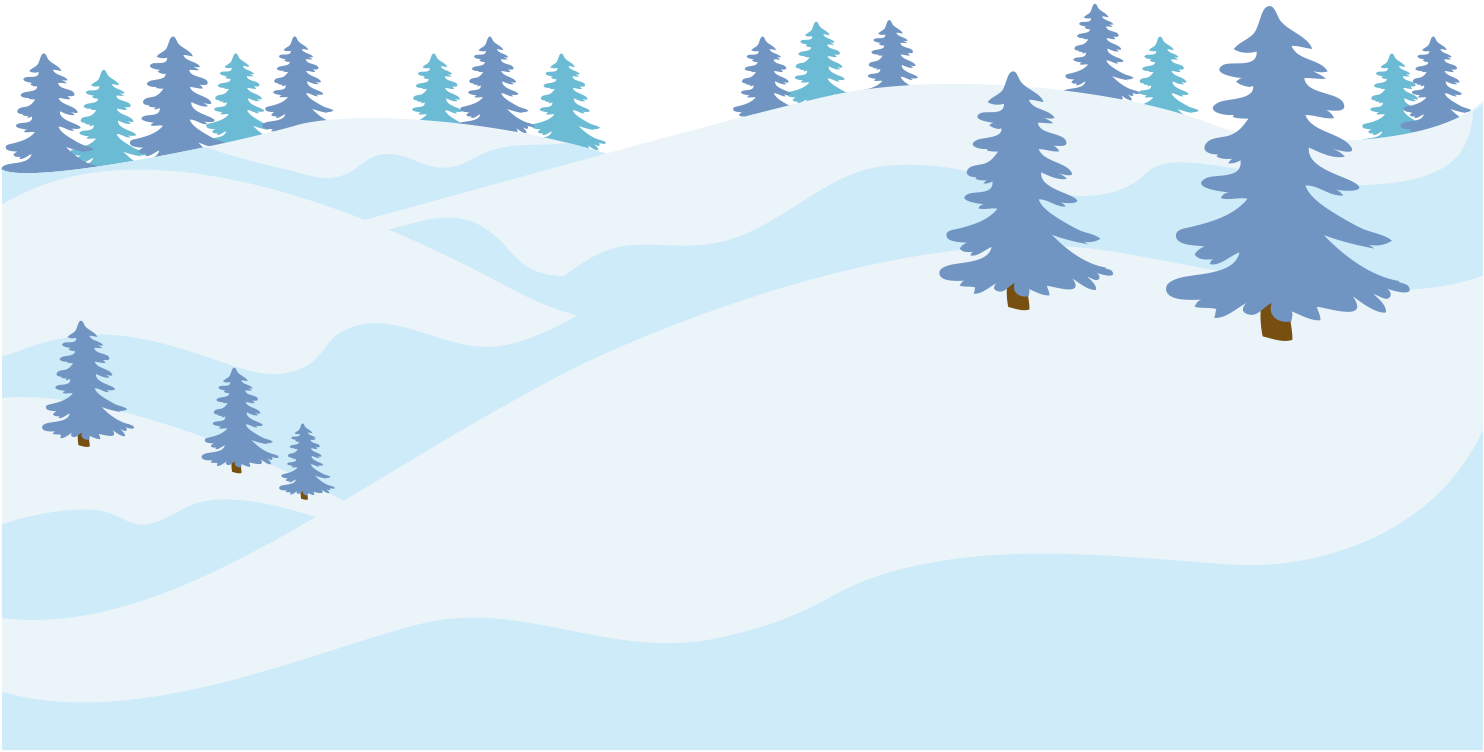 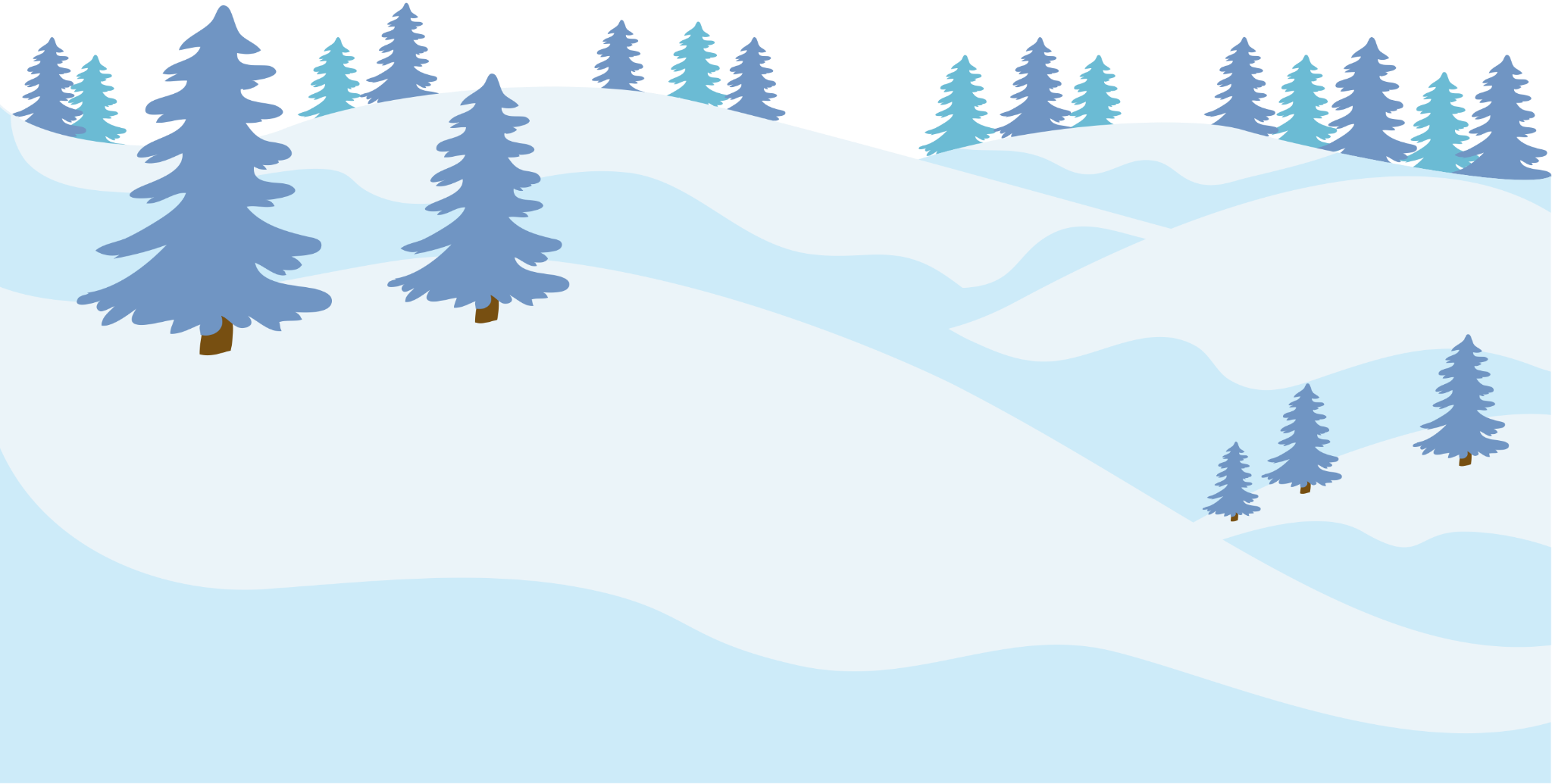 Introduction
Lorem ipsum odor amet, consectetuer adipiscing elit. Euismod a ultricies pharetra placerat; lorem pharetra. Bibendum porttitor dignissim ultricies ipsum cubilia leo varius condimentum. Amus tellus magnis eleifend elementum elit vivamus fringilla.
Contents
01
Add title here
02
Add title here
03
Add title here
04
Add title here
POINT 01
POINT 02
Agenda
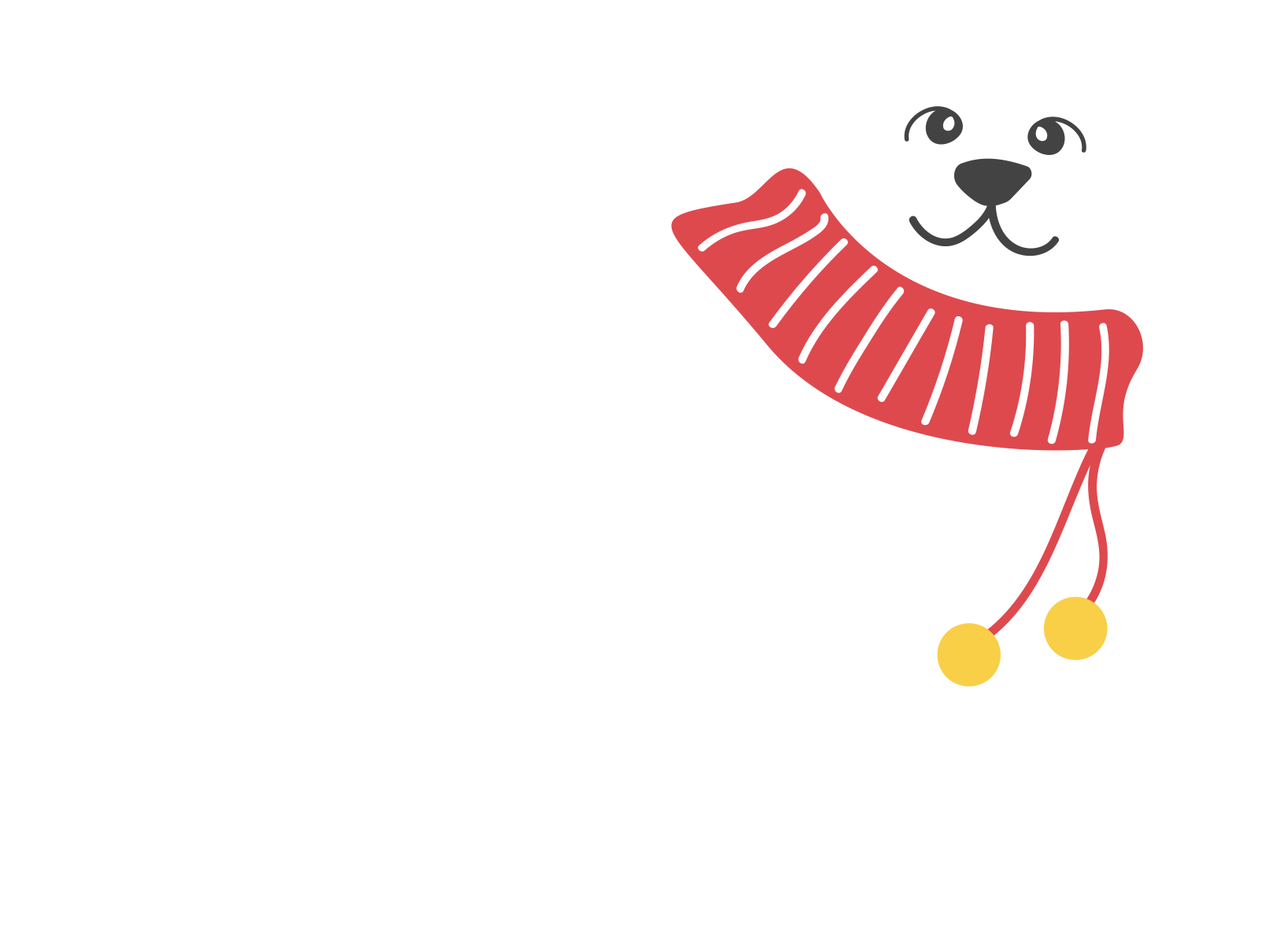 Lorem ipsum odor amet, consectetuer adipiscing elit. Euismod a ultricies pharetra placerat; lorem pharetra.
Lorem ipsum odor amet, consectetuer adipiscing elit. Euismod a ultricies pharetra placerat; lorem pharetra.
POINT 03
POINT 04
Lorem ipsum odor amet, consectetuer adipiscing elit. Euismod a ultricies pharetra placerat; lorem pharetra.
Lorem ipsum odor amet, consectetuer adipiscing elit. Euismod a ultricies pharetra placerat; lorem pharetra.
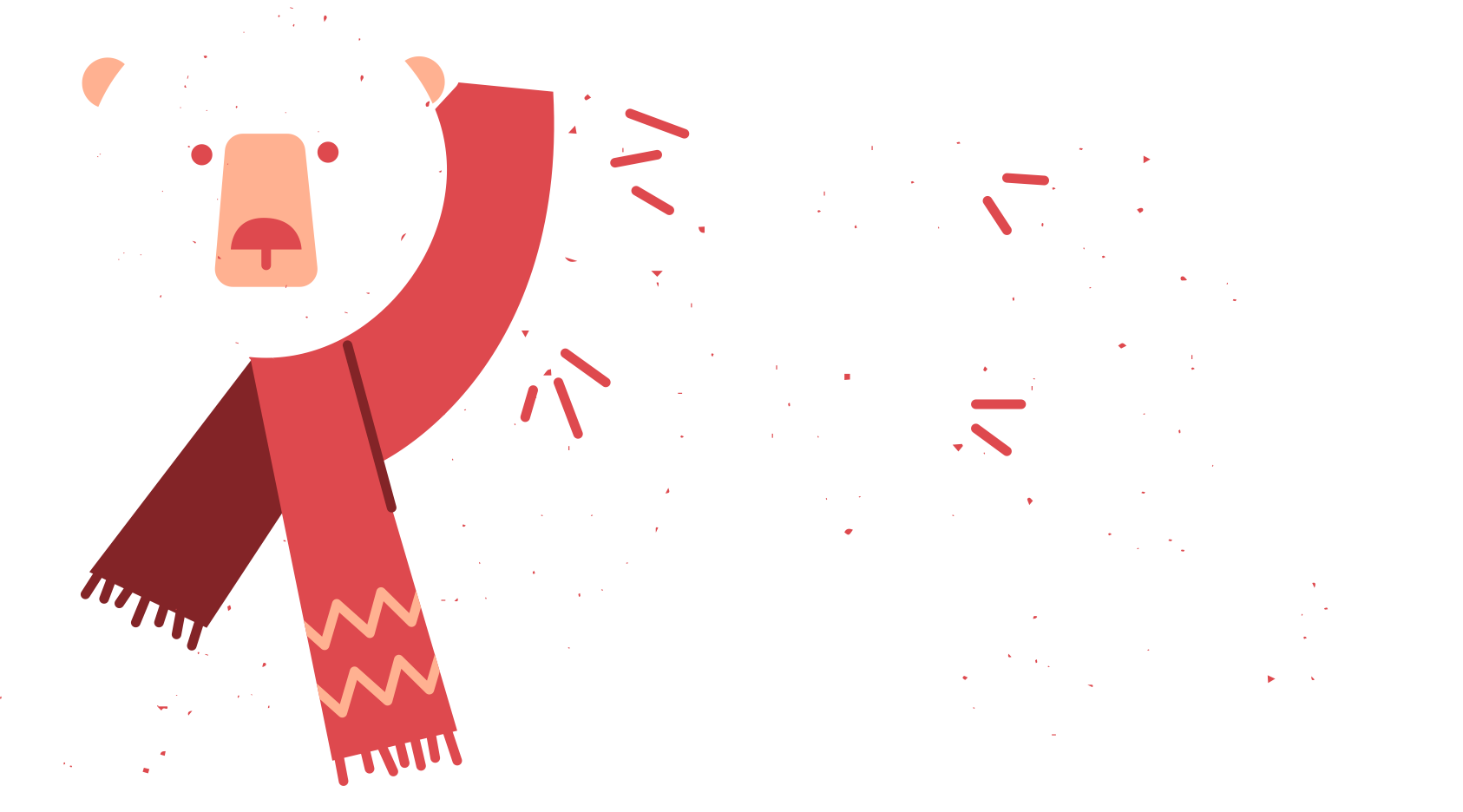 SECTION 01
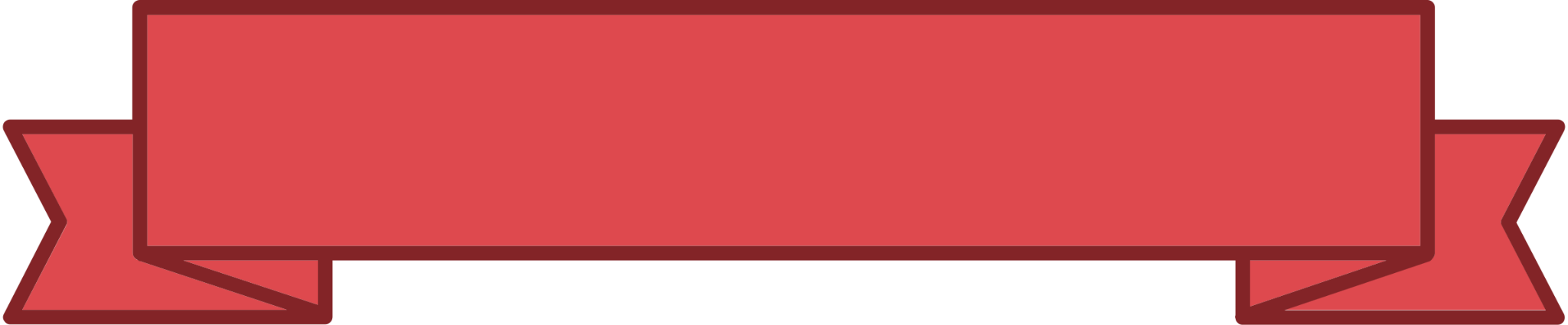 Add Section Here
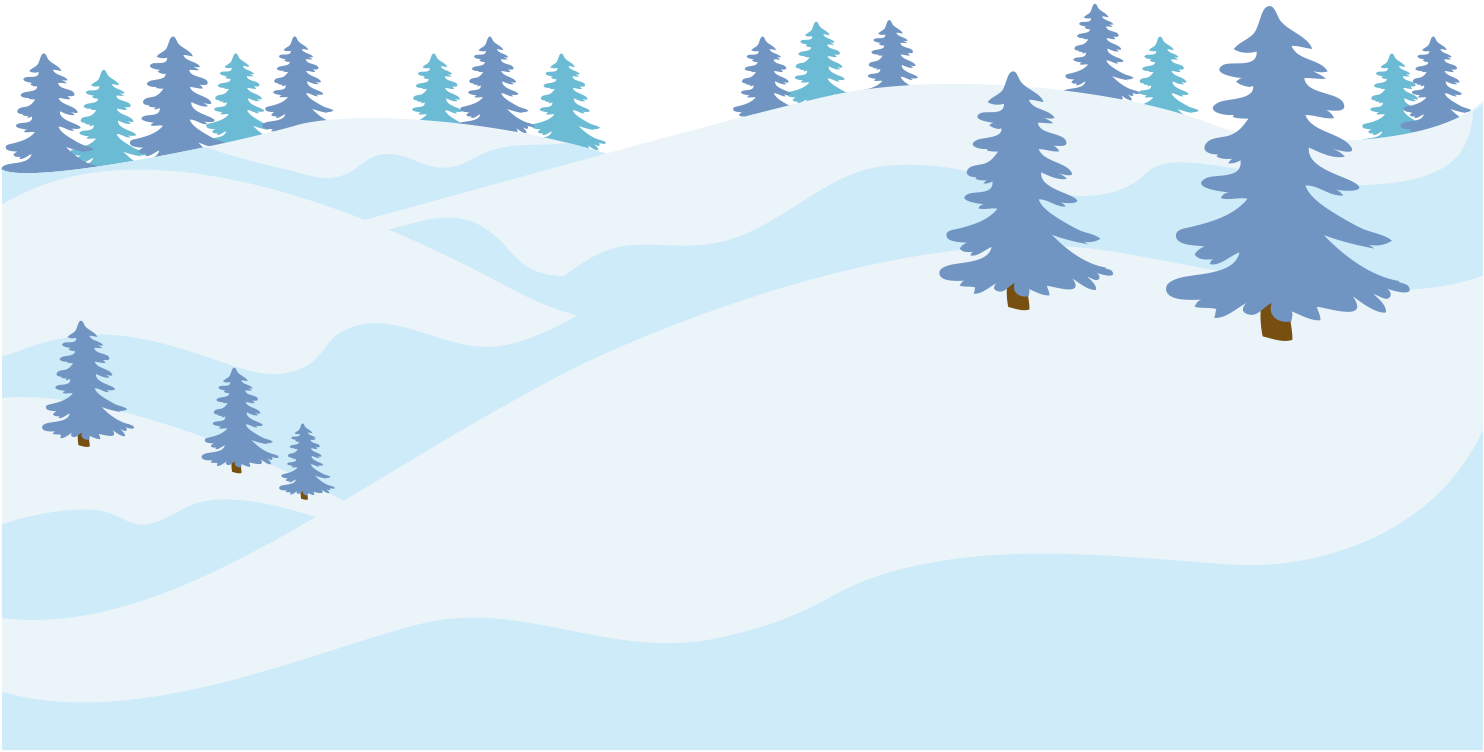 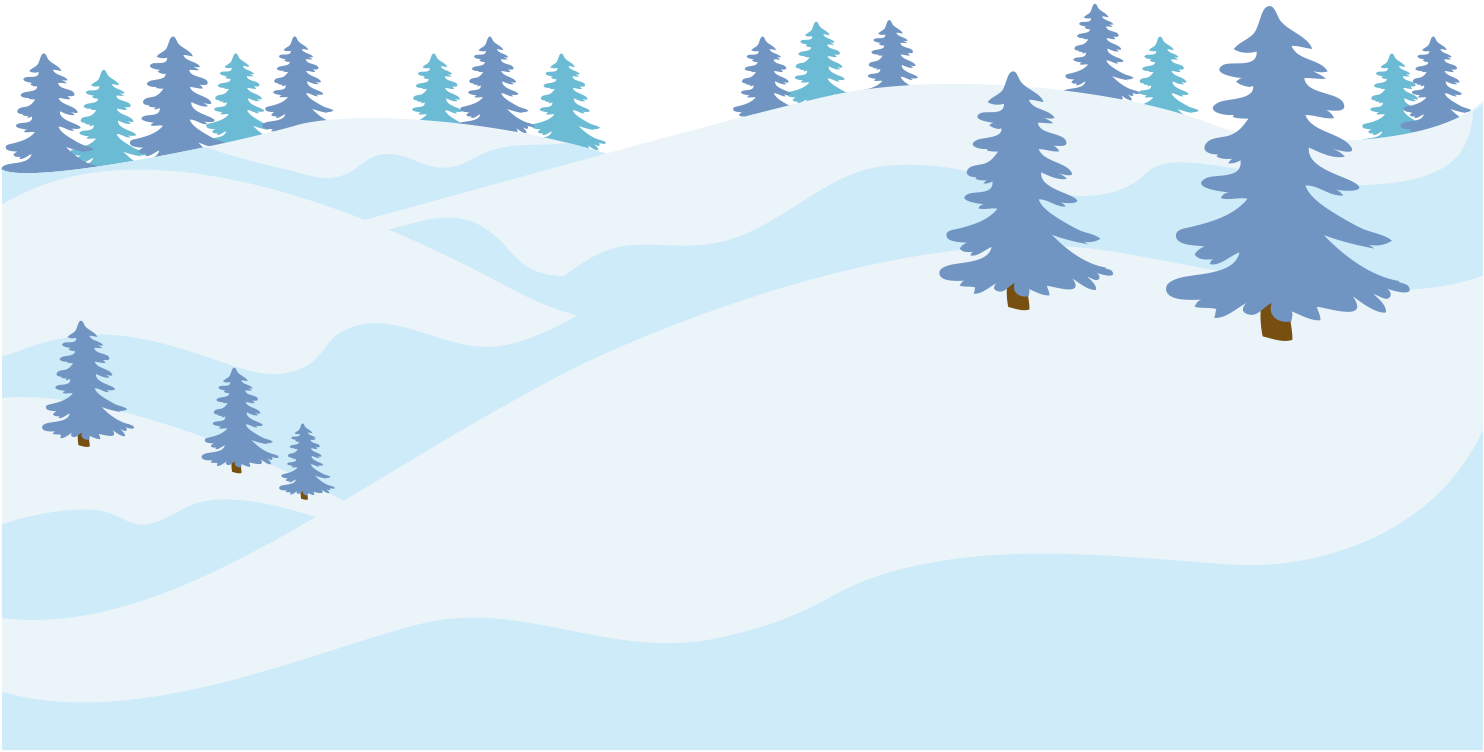 Lorem ipsum odor amet, consectetuer adipiscing elit. Euismod a ultricies pharetra placerat; lorem pharetra. Bibendum porttitor dignissim ultricies ipsum cubilia leo varius condimentum.
Timeline of Events
01
02
03
04
Lorem ipsum odor amet, consectetuer adipiscing elit. Euismod a ultricies pharetra placerat; lorem pharetra.
Lorem ipsum odor amet, consectetuer adipiscing elit. Euismod a ultricies pharetra placerat; lorem pharetra.
Lorem ipsum odor amet, consectetuer adipiscing elit. Euismod a ultricies pharetra placerat; lorem pharetra.
Lorem ipsum odor amet, consectetuer adipiscing elit. Euismod a ultricies pharetra placerat; lorem pharetra.
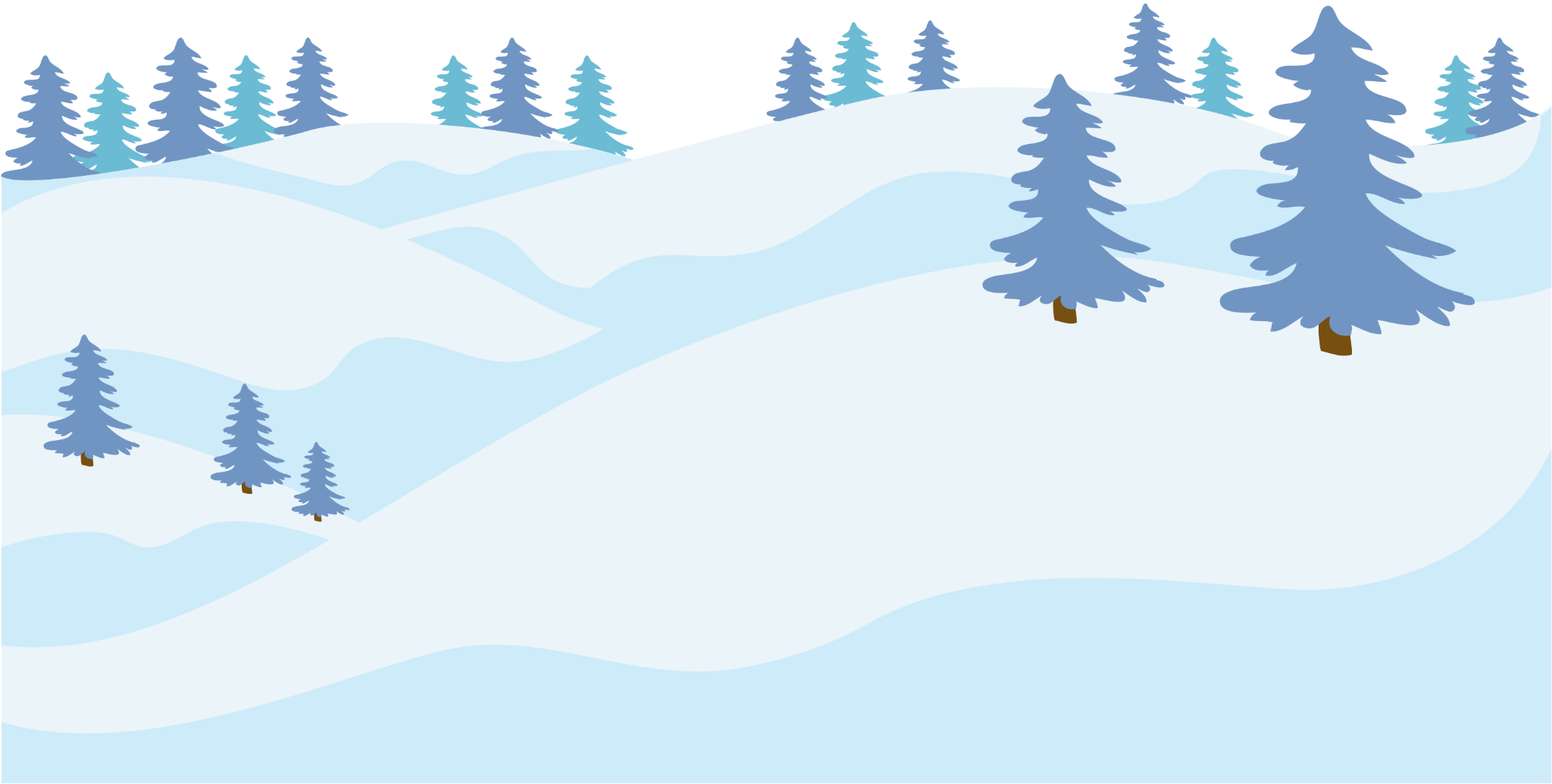 POINT 02
POINT 04
Polar Bear’s Favorite Foods
Lorem ipsum odor amet, consectetuer adipiscing elit.
Lorem ipsum odor amet, consectetuer adipiscing elit.
POINT 01
POINT 03
Lorem ipsum odor amet, consectetuer adipiscing elit.
Lorem ipsum odor amet, consectetuer adipiscing elit.
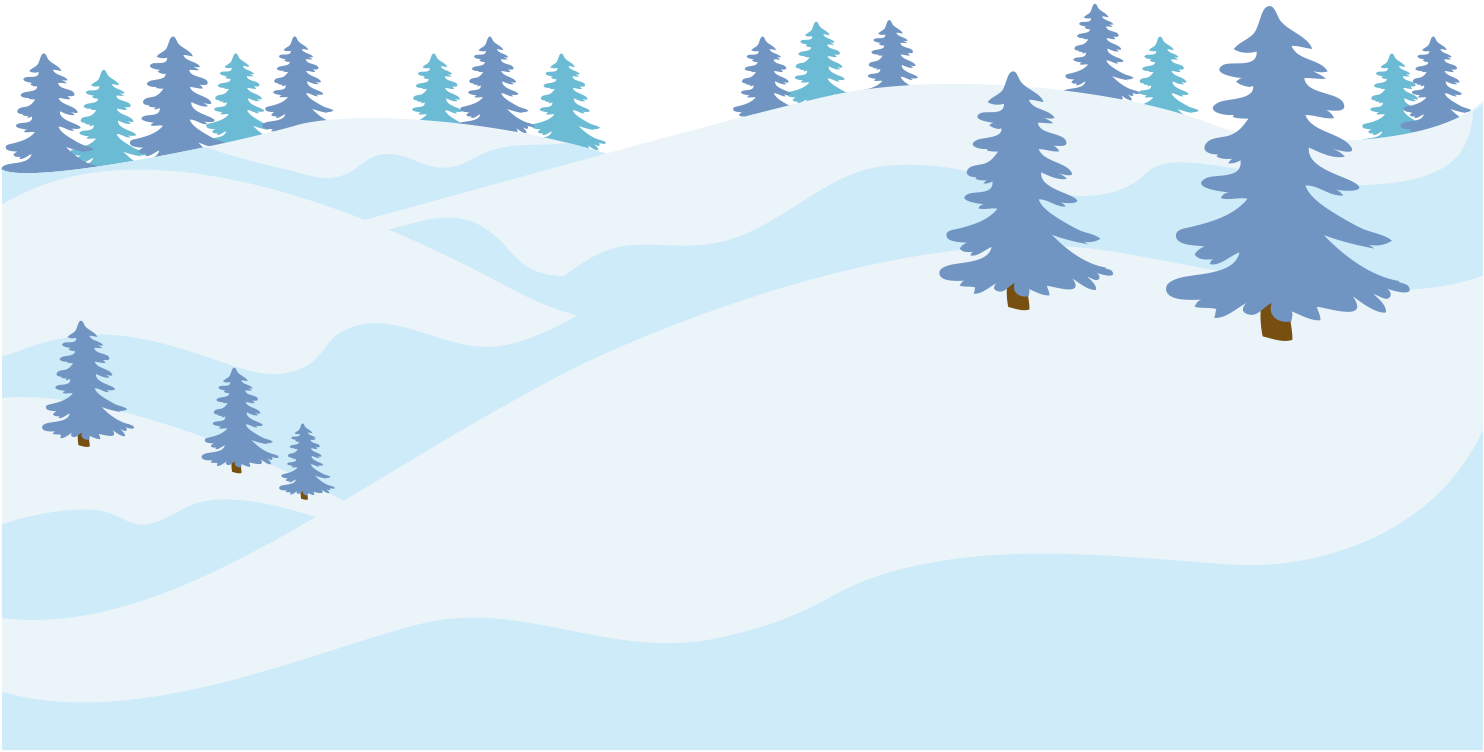 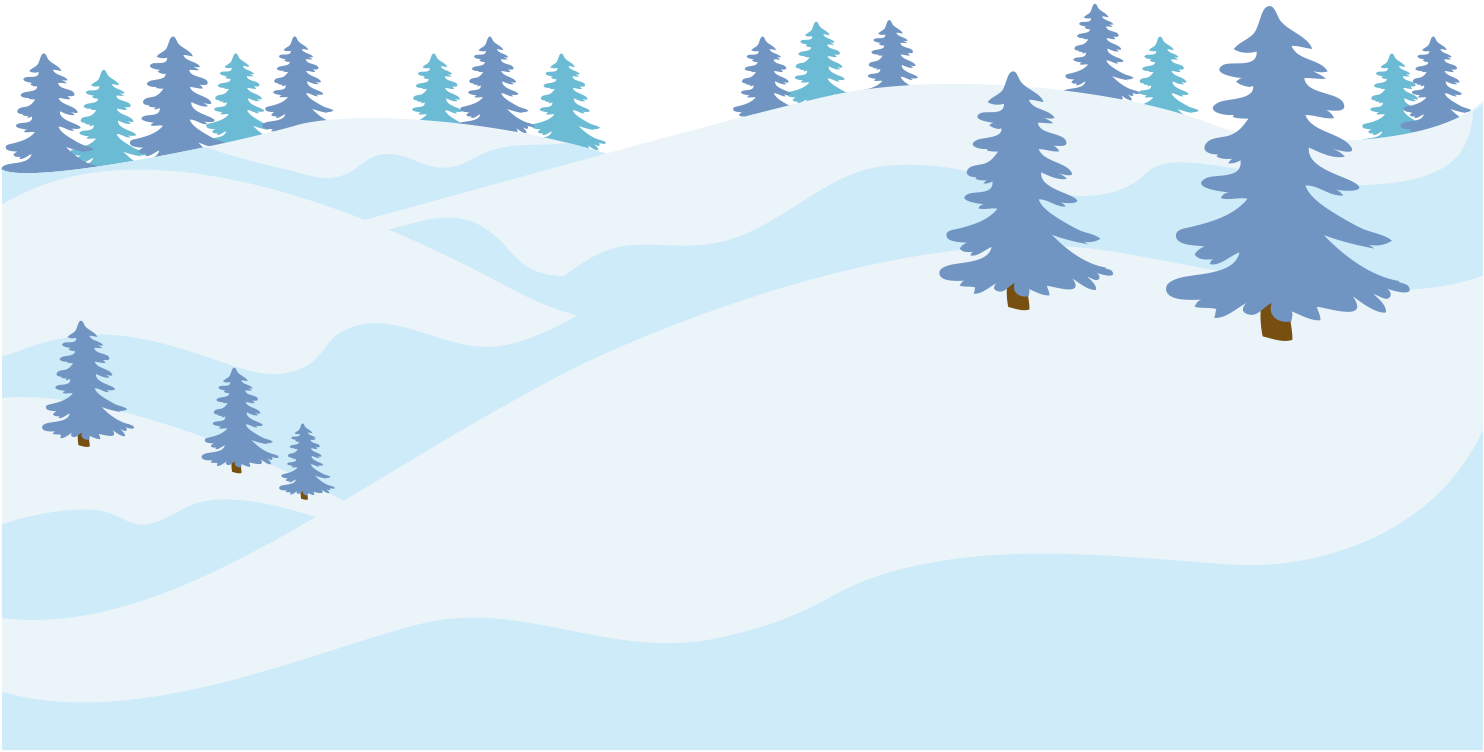 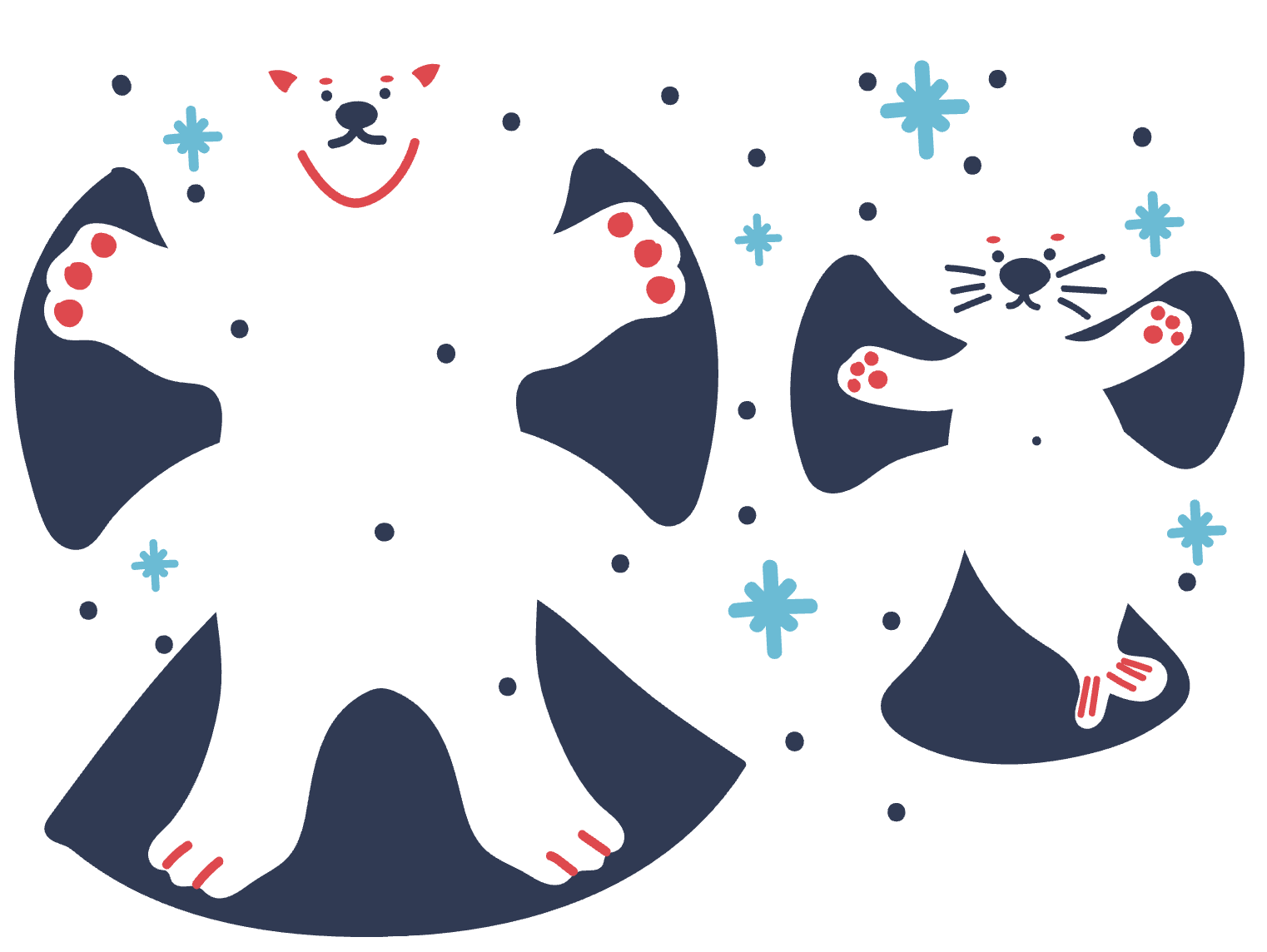 Topic Here
Lorem ipsum odor amet, consectetuer adipiscing elit. Euismod a ultricies pharetra placerat; lorem pharetra. Bibendum porttitor dignissim ultricies ipsum cubilia leo varius condimentum. Amus tellus magnis eleifend elementum elit vivamus fringilla.
Lorem ipsum odor amet, consectetuer adipiscing elit. Euismod a ultricies pharetra placerat; lorem pharetra. Bibendum porttitor dignissim ultricies ipsum cubilia leo varius condimentum. Amus tellus magnis eleifend elementum elit vivamus fringilla.
Lorem ipsum odor amet, consectetuer adipiscing elit. Euismod a ultricies pharetra placerat; lorem pharetra. Bibendum porttitor dignissim ultricies ipsum.
Topic Here
POINT 01
POINT 02
Lorem ipsum odor amet, consectetuer adipiscing elit. Euismod a ultricies pharetra placerat.
Lorem ipsum odor amet, consectetuer adipiscing elit. Euismod a ultricies pharetra placerat.
POINT 03
POINT 04
Lorem ipsum odor amet, consectetuer adipiscing elit. Euismod a ultricies pharetra placerat.
Lorem ipsum odor amet, consectetuer adipiscing elit. Euismod a ultricies pharetra placerat.
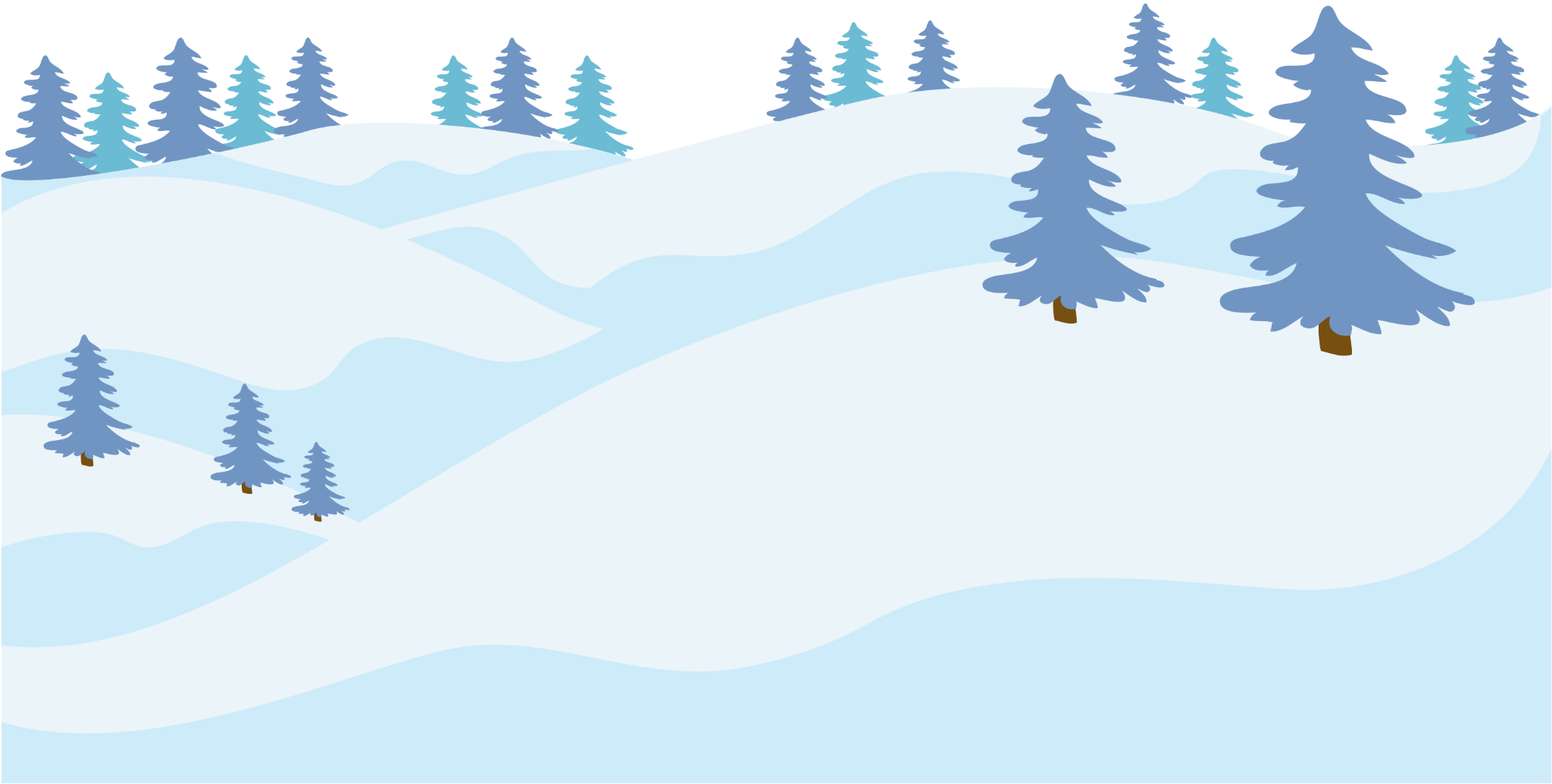 10,000
1,000
100
POINT 01
POINT 02
POINT 03
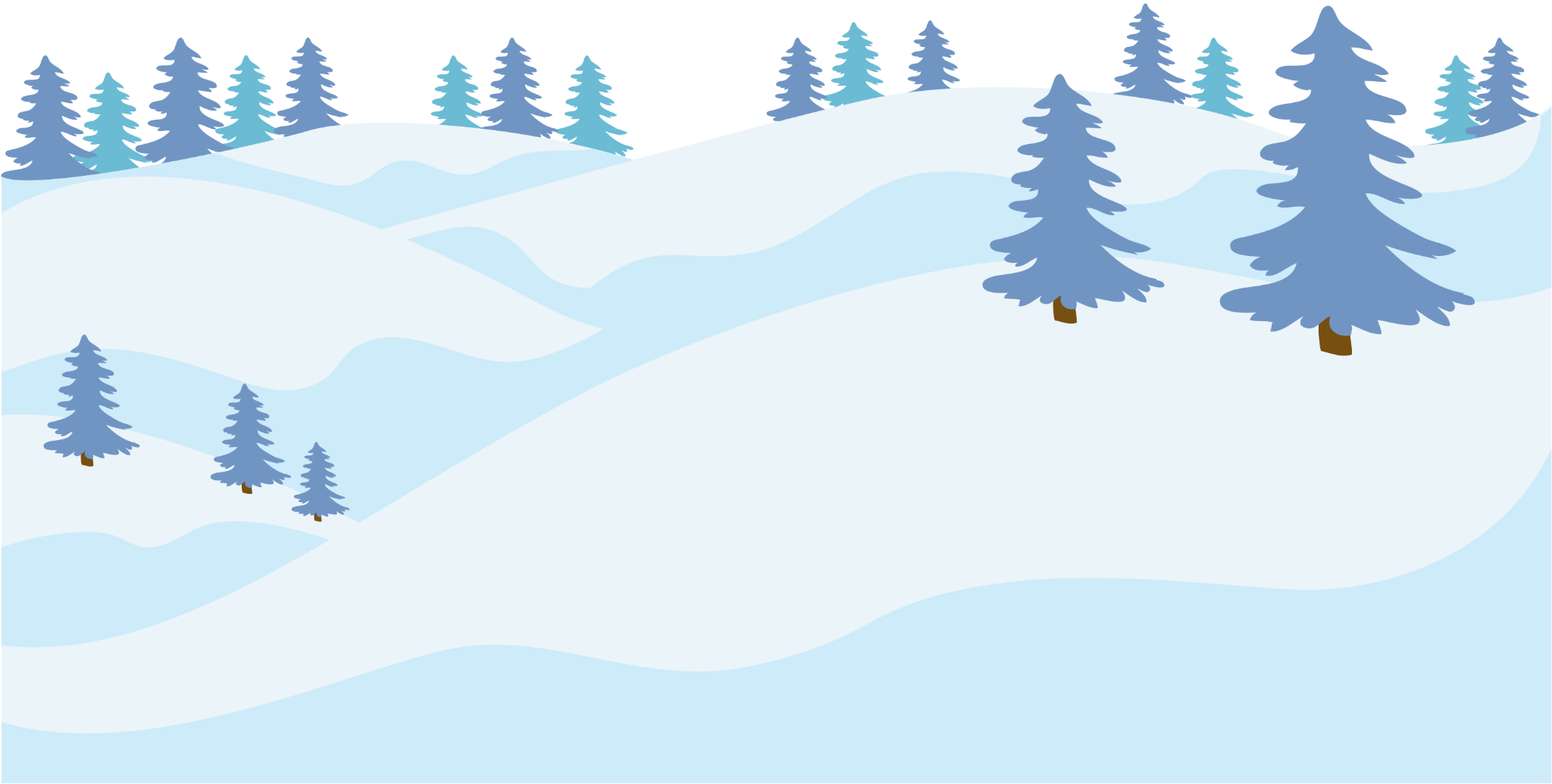 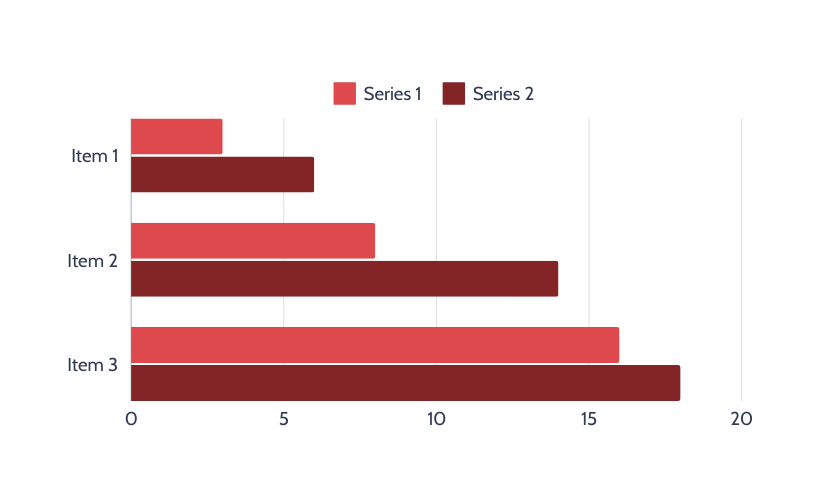 Polar Bear’s Population
Lorem ipsum odor amet, consectetuer adipiscing elit. Euismod a ultricies pharetra placerat; lorem pharetra. Bibendum porttitor dignissim ultricies ipsum.
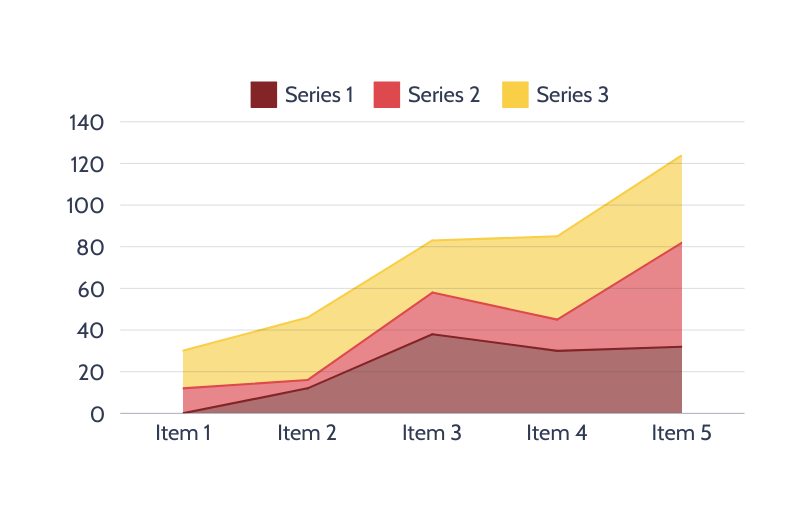 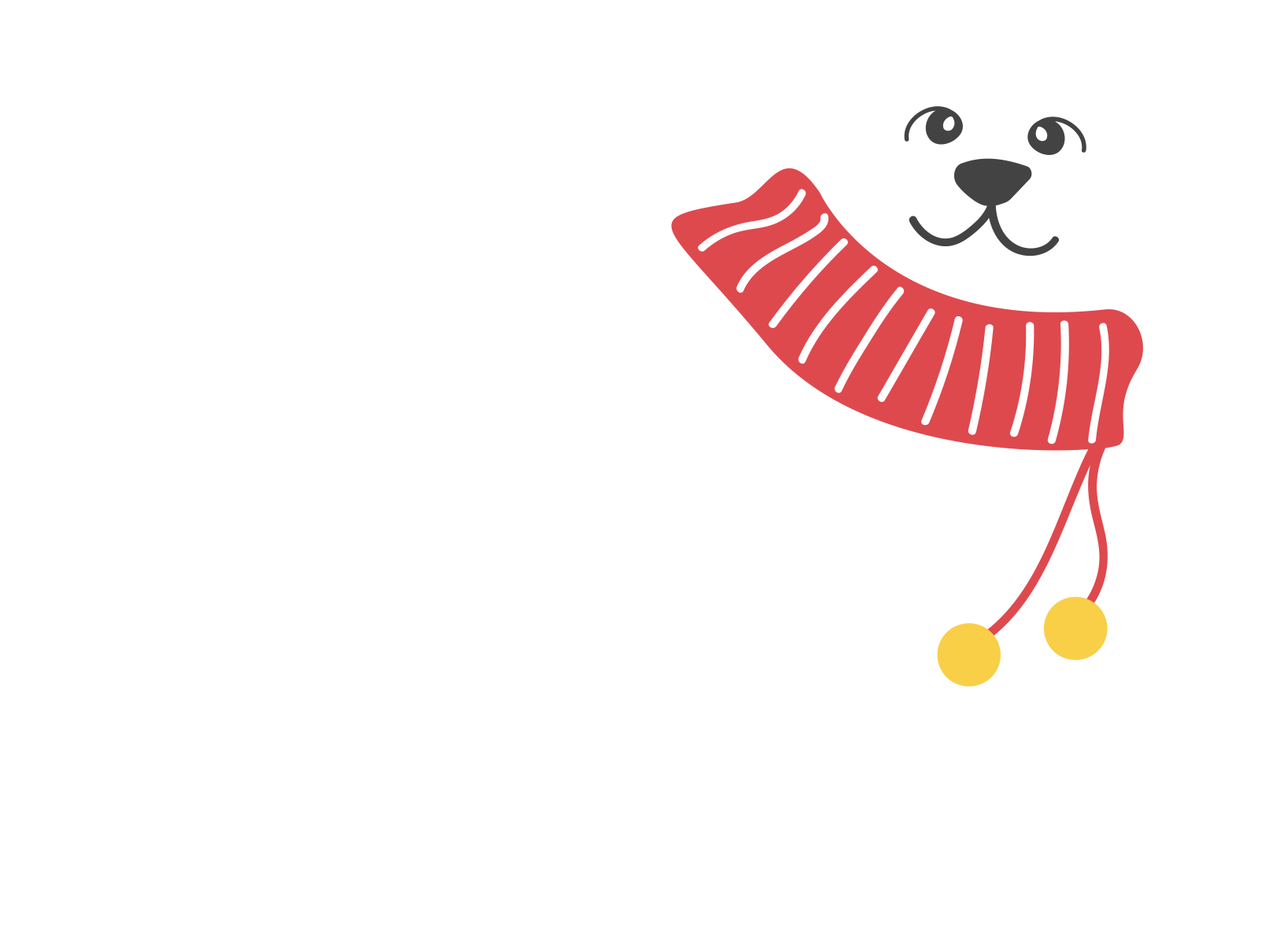 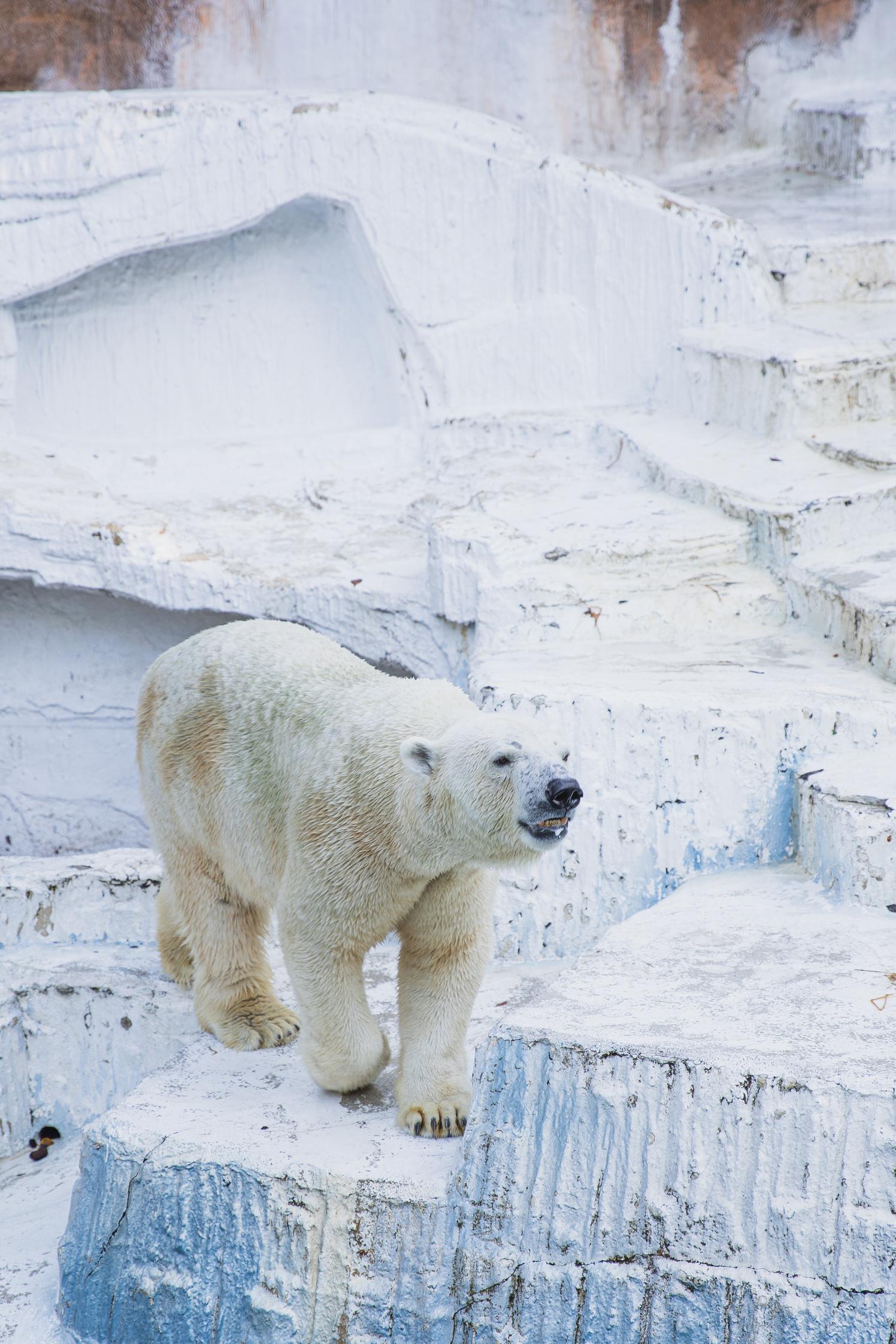 Photo Gallery
Lorem ipsum odor amet, consectetuer adipiscing elit. Euismod a ultricies pharetra placerat; lorem pharetra. Bibendum porttitor dignissim ultricies ipsum.
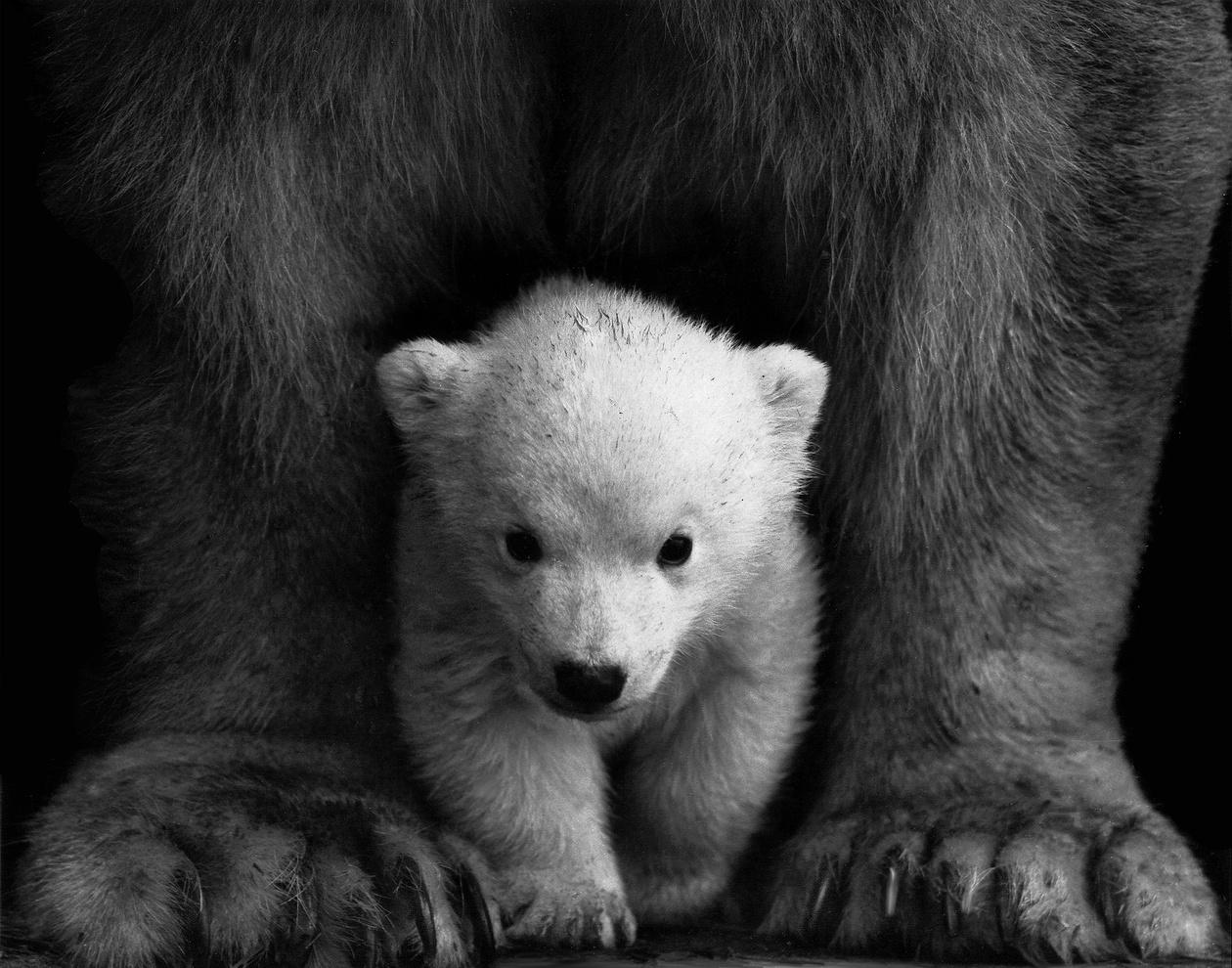 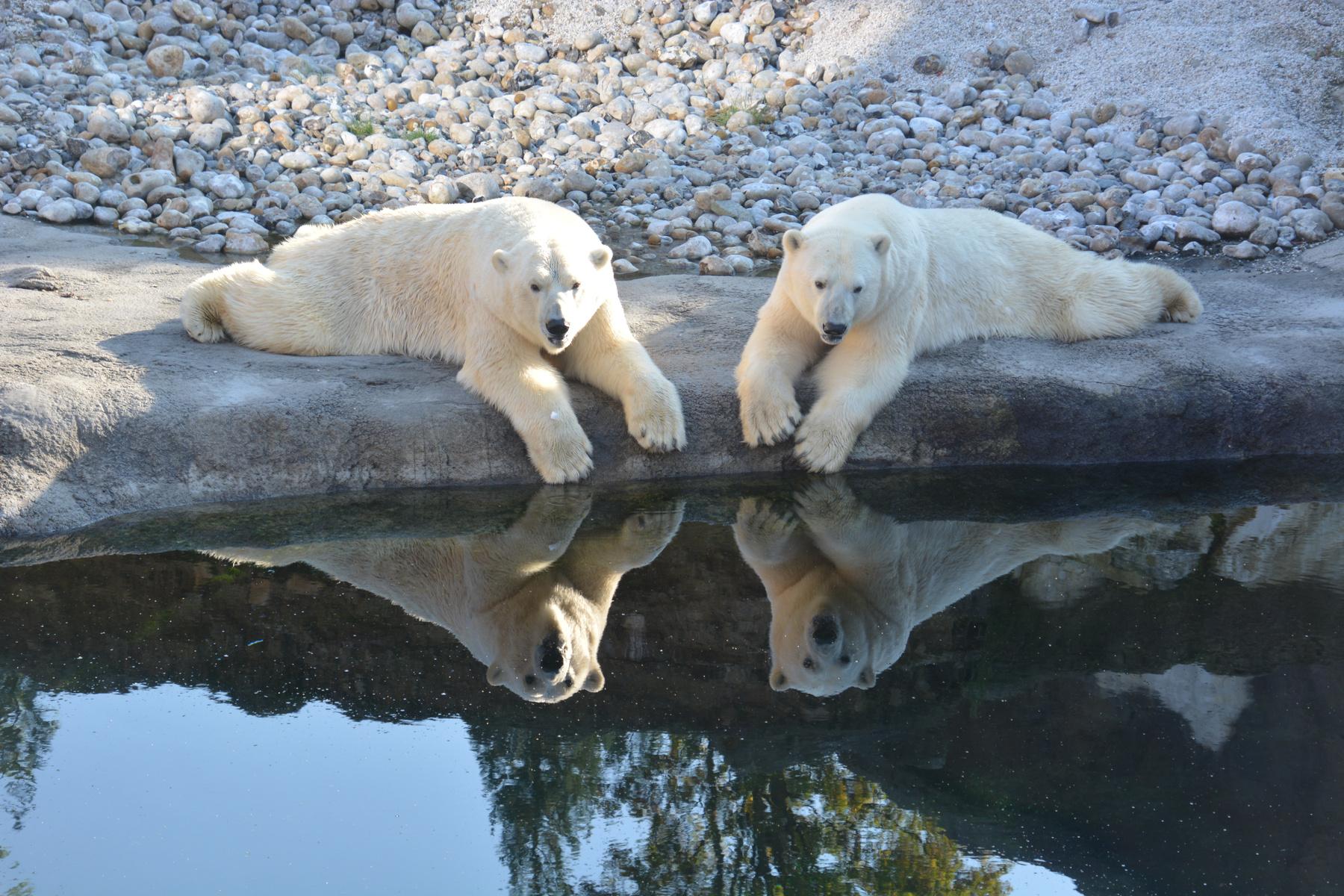 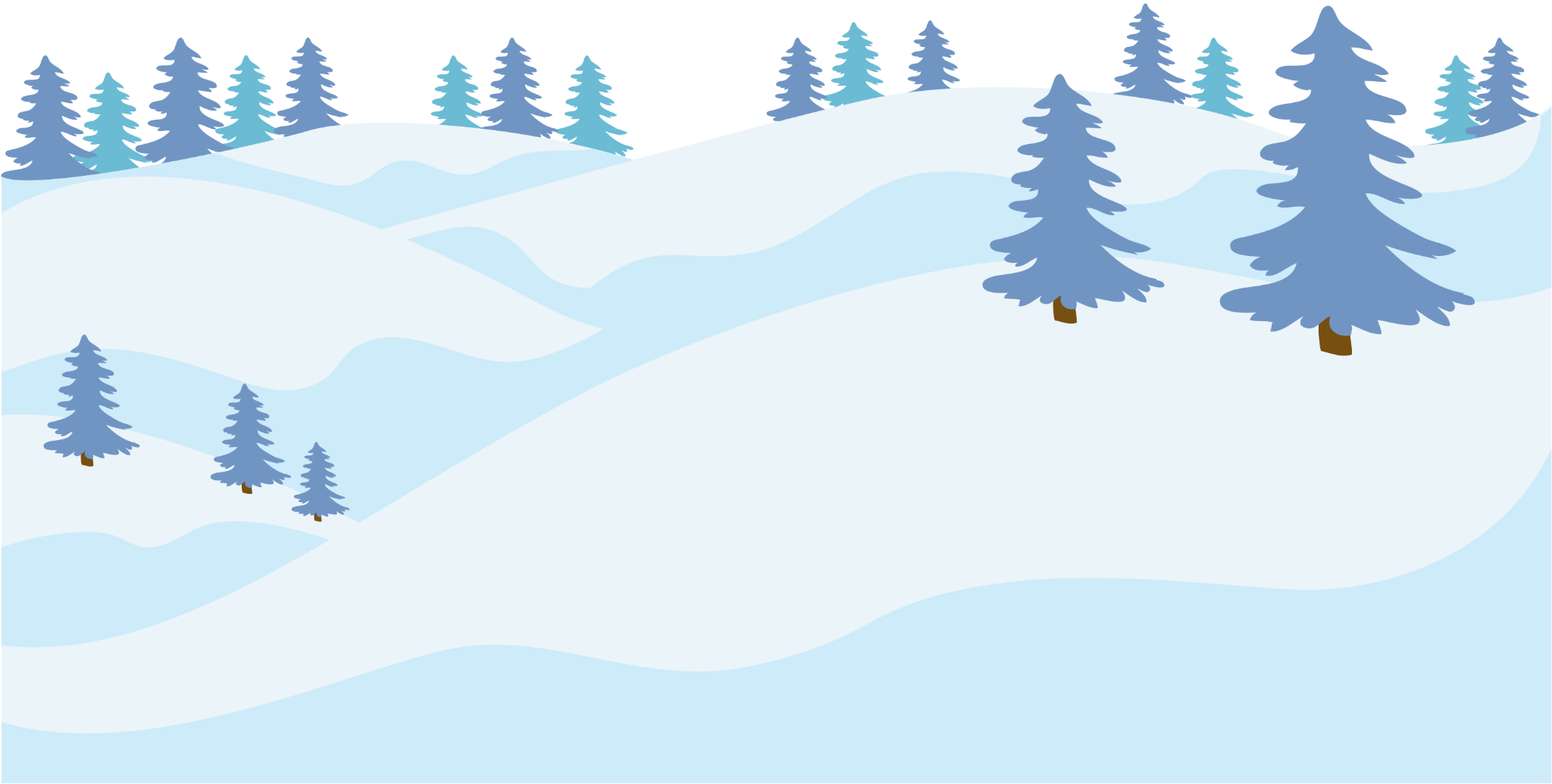 THANK  YOU!
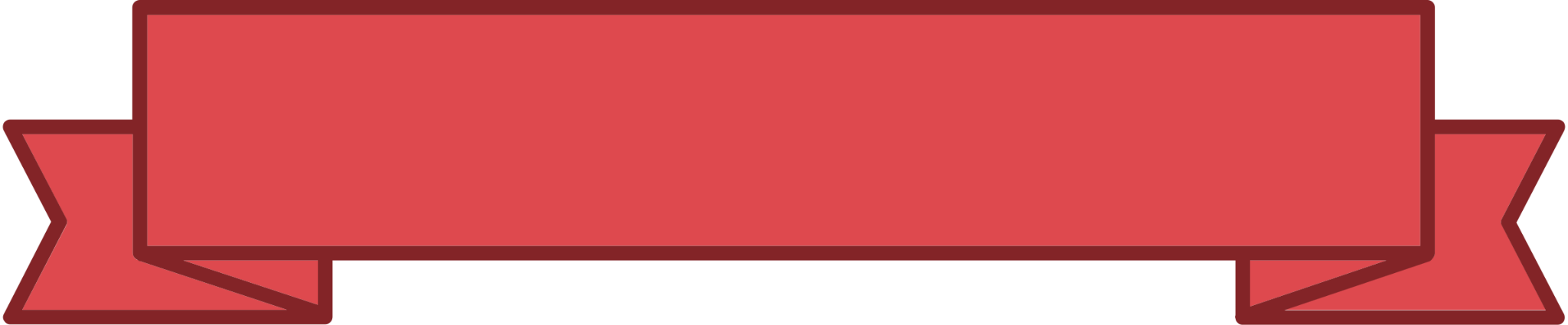 End of Presentation
Lorem ipsum odor amet, consectetuer adipiscing elit. Euismod a ultricies pharetra placerat; lorem pharetra. Bibendum porttitor dignissim ultricies ipsum cubilia leo varius condimentum.
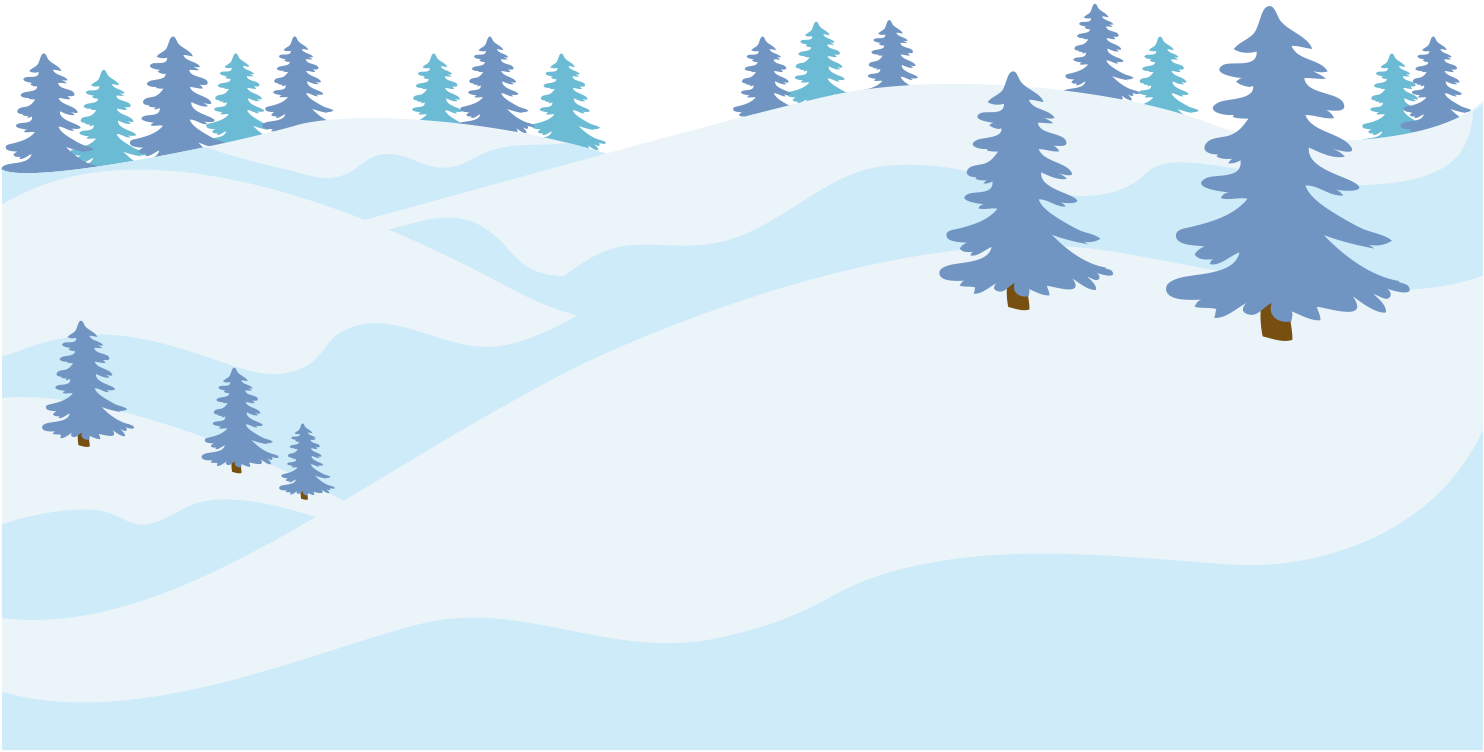 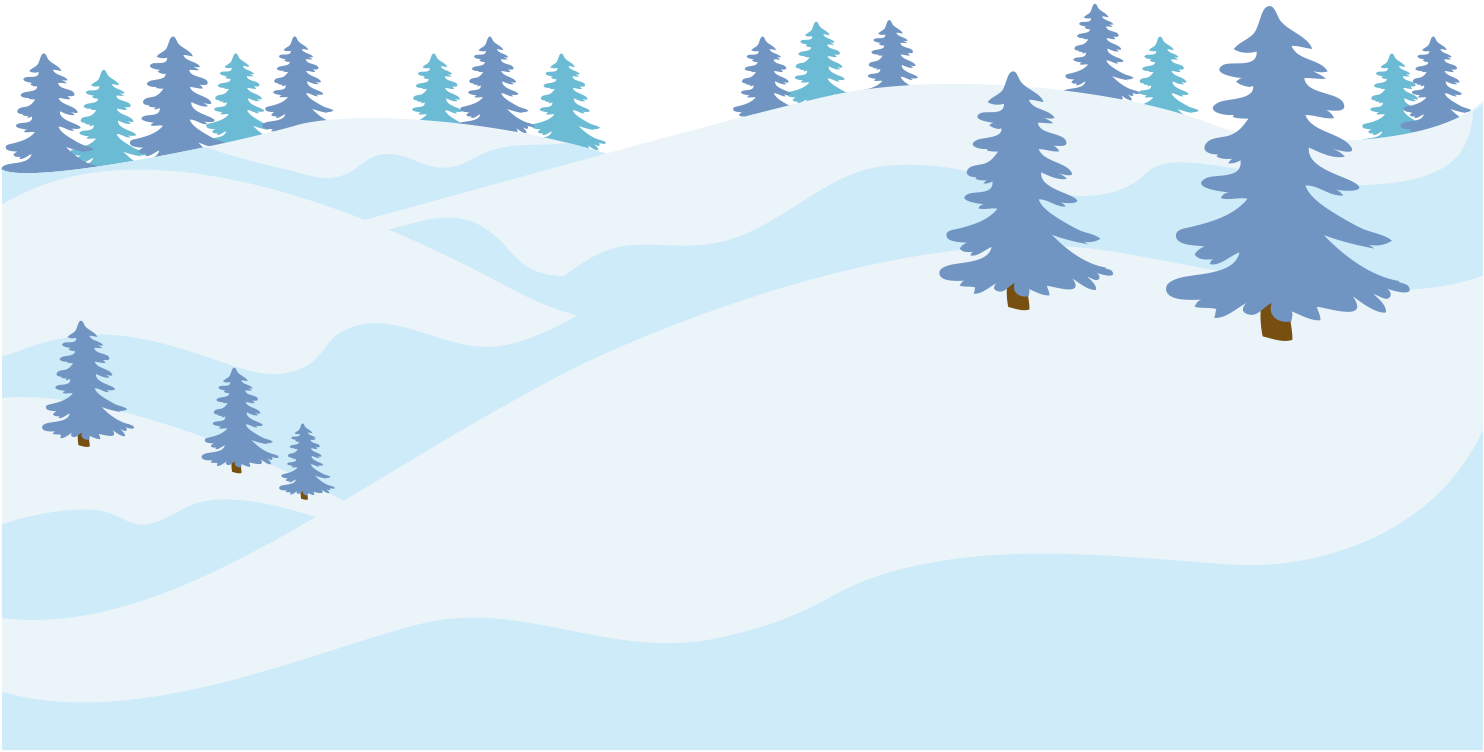 RESOURCE PAGE
Use these design resources in your Canva Presentation.
Fonts
Design Elements
This presentation template
uses the following free fonts:
TITLES:
PACIFICO

HEADERS:
CABIN

BODY COPY:
CABIN
You can find these fonts online too.
Colors
#303A53
#CDEBF9
#DE494E
#832427
#7095C3
DON'T FORGET TO DELETE THIS PAGE BEFORE PRESENTING.
CREDITS
This presentation template is free for everyone to use thanks to the following:
for the presentation template
Pexels, Pixabay
for the photos
Happy designing!